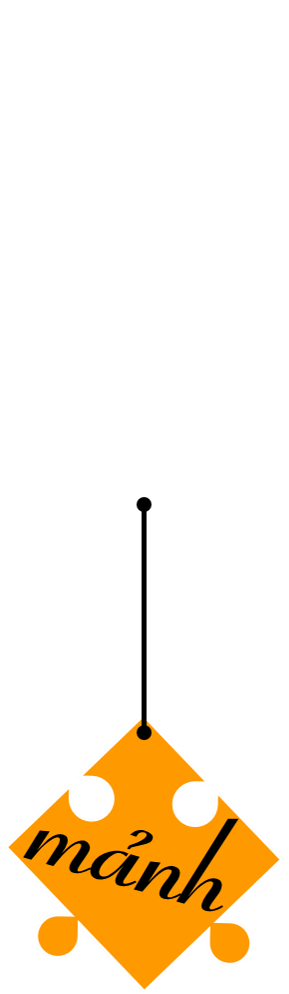 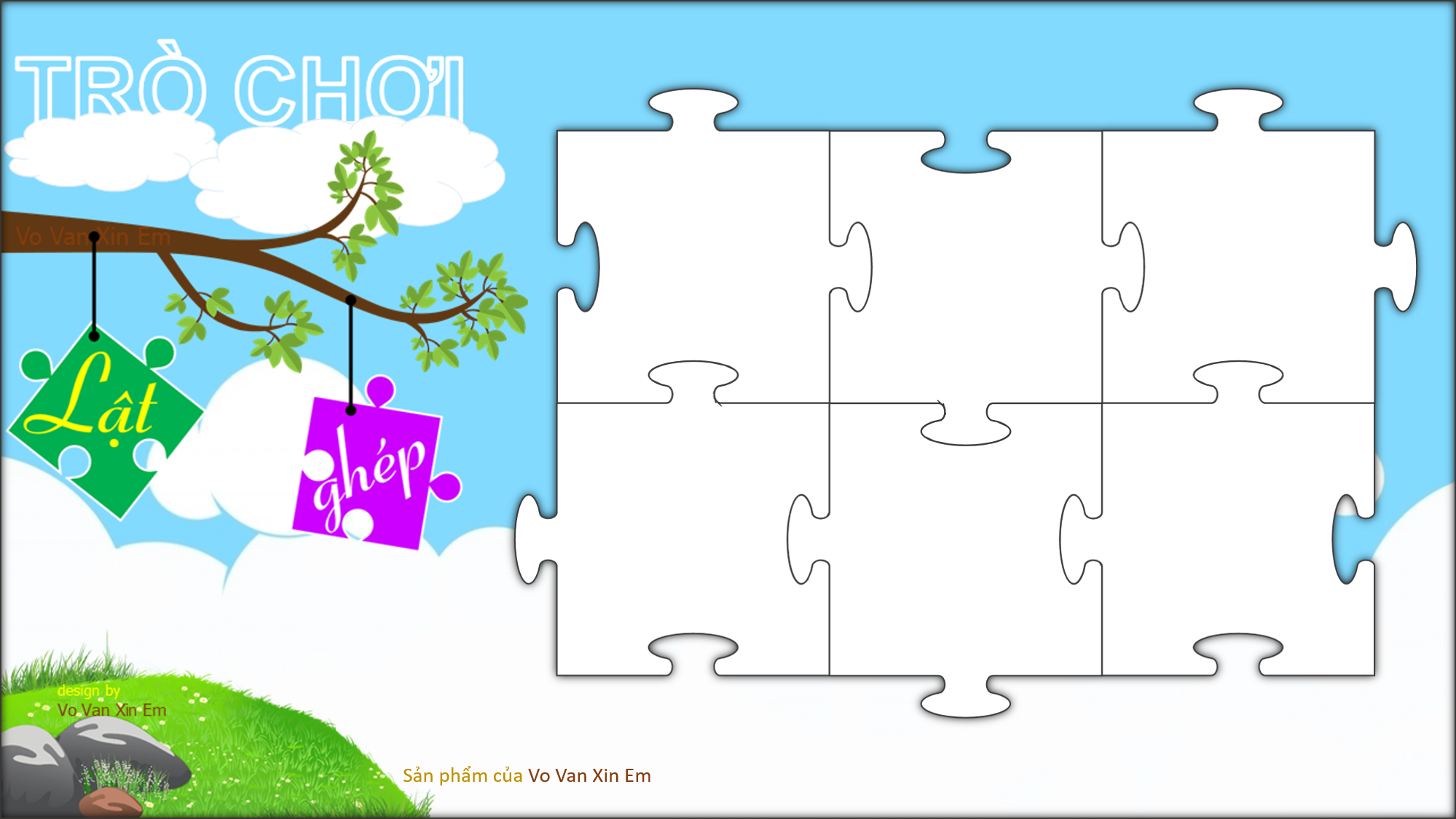 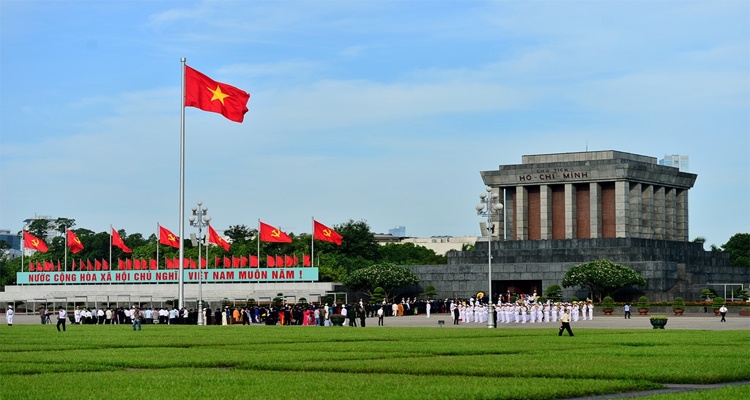 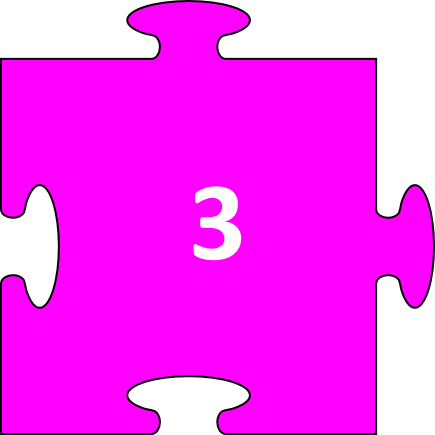 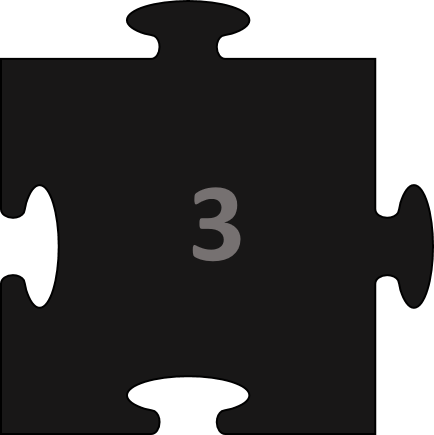 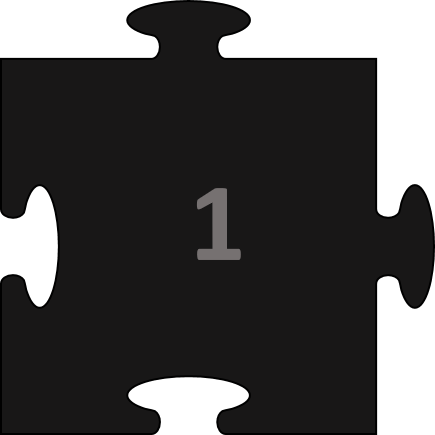 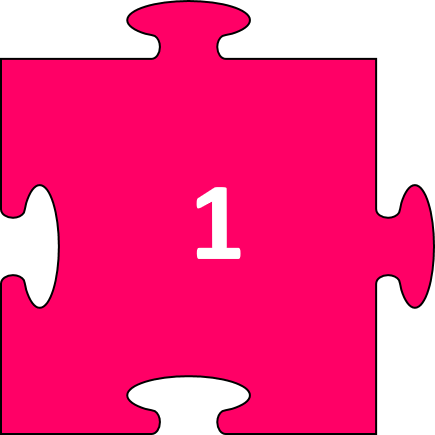 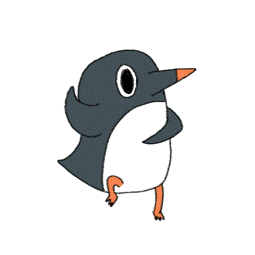 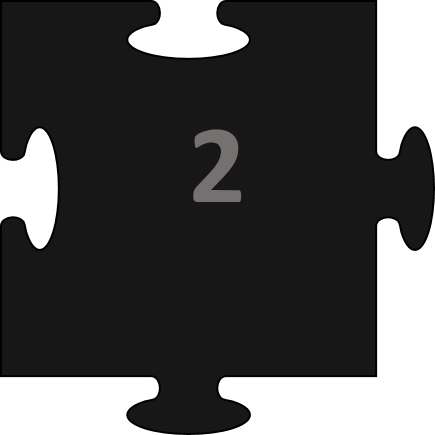 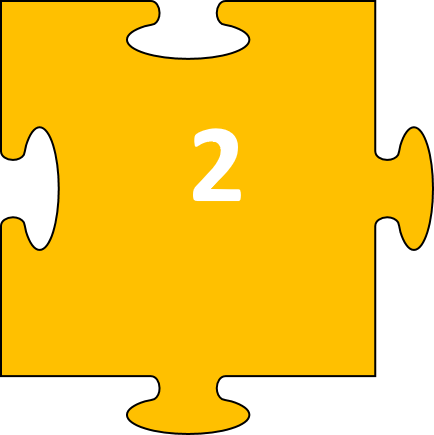 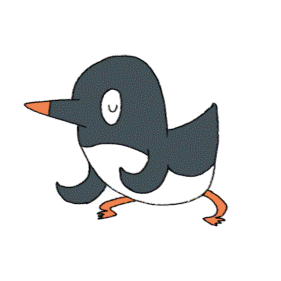 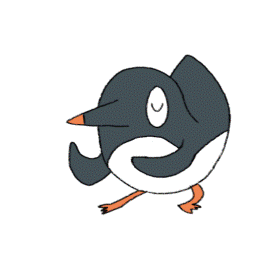 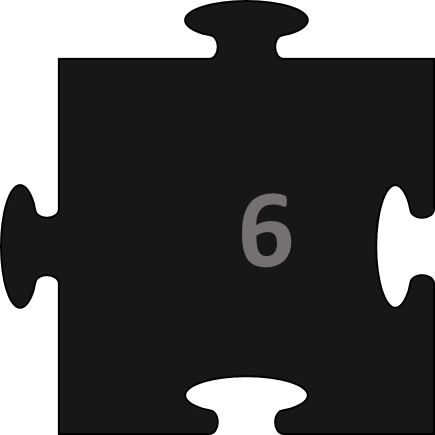 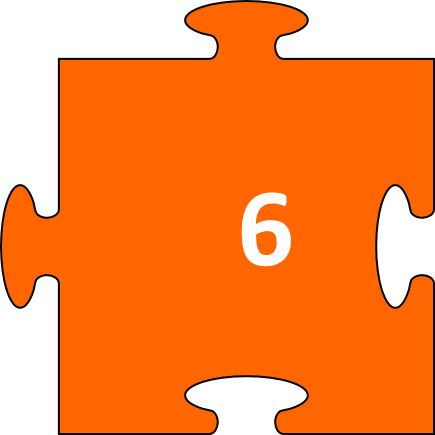 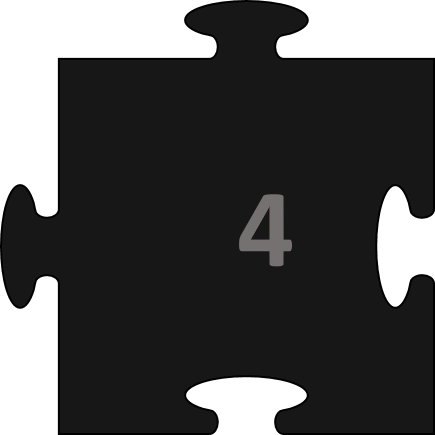 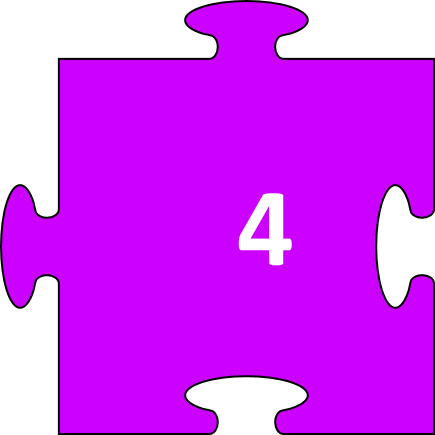 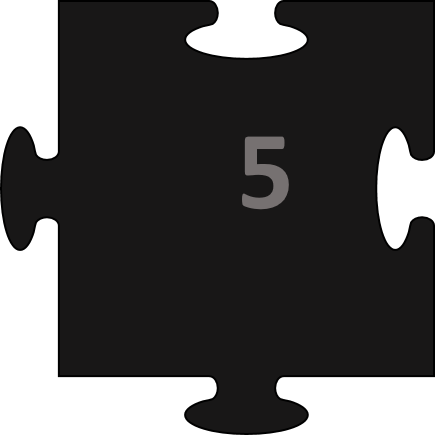 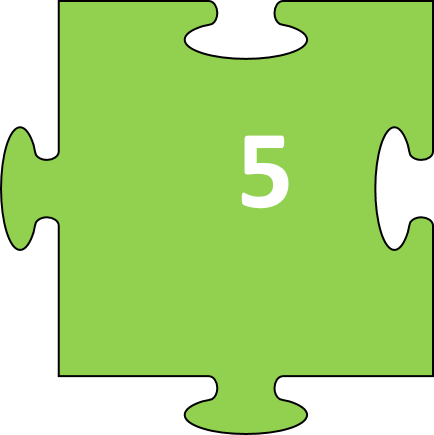 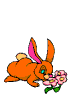 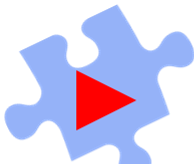 Câu hỏi 1. Cấu tạo bên trong của Trái Đất gồm có mấy lớp?
Đáp án: Ba lớp (Vỏ, Man-ti và nhân)
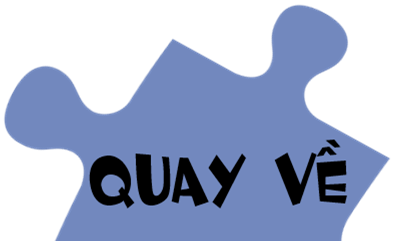 Câu hỏi 2. Ở đới tiếp giáp giữa các mảng sẽ hình thành nên...
Đáp án: các dãy núi, vực sâu, động đất, núi lửa
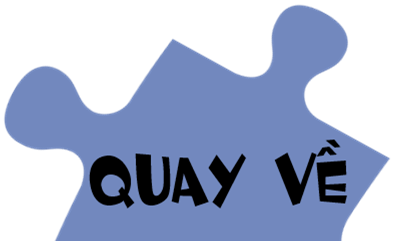 Câu hỏi 3. Trên Trái Đất có tất cả mấy mảng kiến tạo chính?
Đáp án: 7 mảng kiến tạo chính
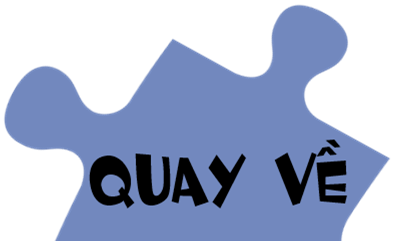 Câu hỏi 4. Mảng nào nằm hoàn toàn ở Nam bán cầu?
Đáp án:  Mảng Nam Cực
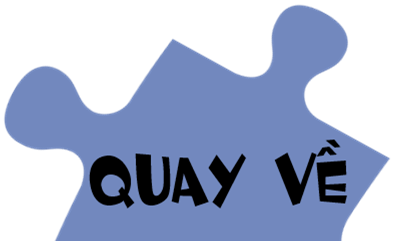 Câu hỏi 5. Vật chất từ quánh dẻo đến rắn, nhiệt độ có thể đạt đến 4000 độ C, là đặc điểm của lớp nào?
Đáp án: Lớp Man-ti
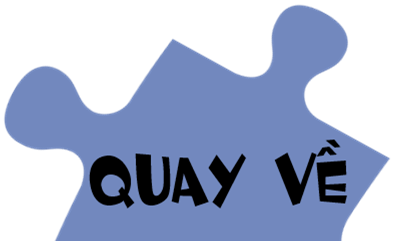 Câu hỏi 6. Việt Nam nằm ở mảng nào?
Đáp án: Mảng Á - Âu
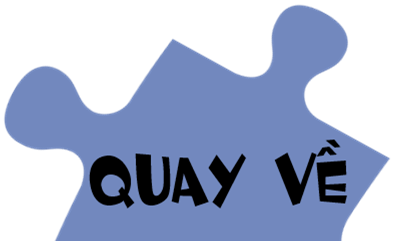 TIẾT - BÀI 11.
QUÁ TRÌNH NỘI SINH VÀ QUÁ TRÌNH NGOẠI SINH.
HIỆN TƯỢNG TẠO NÚI
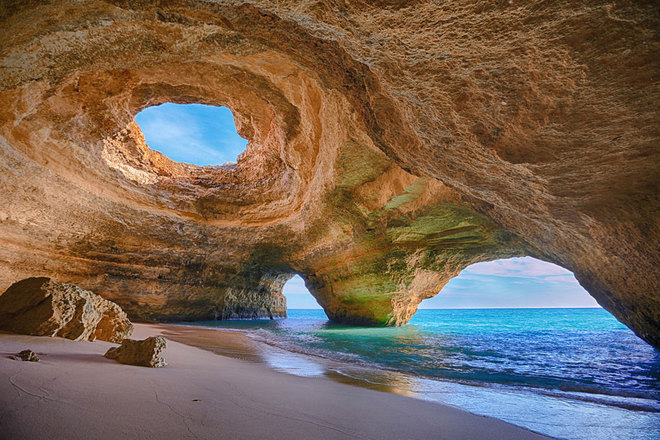 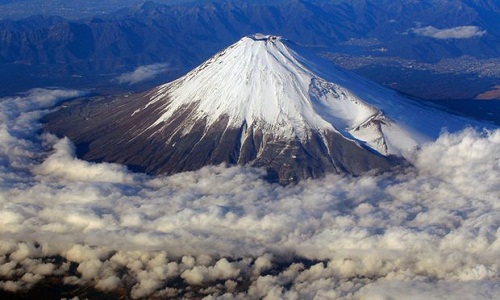 TIẾT - BÀI 11. QUÁ TRÌNH NỘI SINH VÀ QUÁ TRÌNH NGOẠI SINH. 
HIỆN TƯỢNG TẠO NÚI
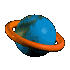 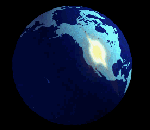    
1. Quá trình nội sinh và ngoại sinh
THẢO LUẬN NHÓM
Nhóm 2,4 Tìm hiểu quá trình ngoại sinh
Nhóm 1,3 Tìm hiểu quá trình nội sinh
TIẾT - BÀI 11. QUÁ TRÌNH NỘI SINH VÀ QUÁ TRÌNH NGOẠI SINH. 
HIỆN TƯỢNG TẠO NÚI
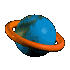 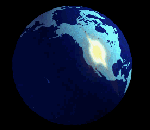    
1. Quá trình nội sinh và ngoại sinh
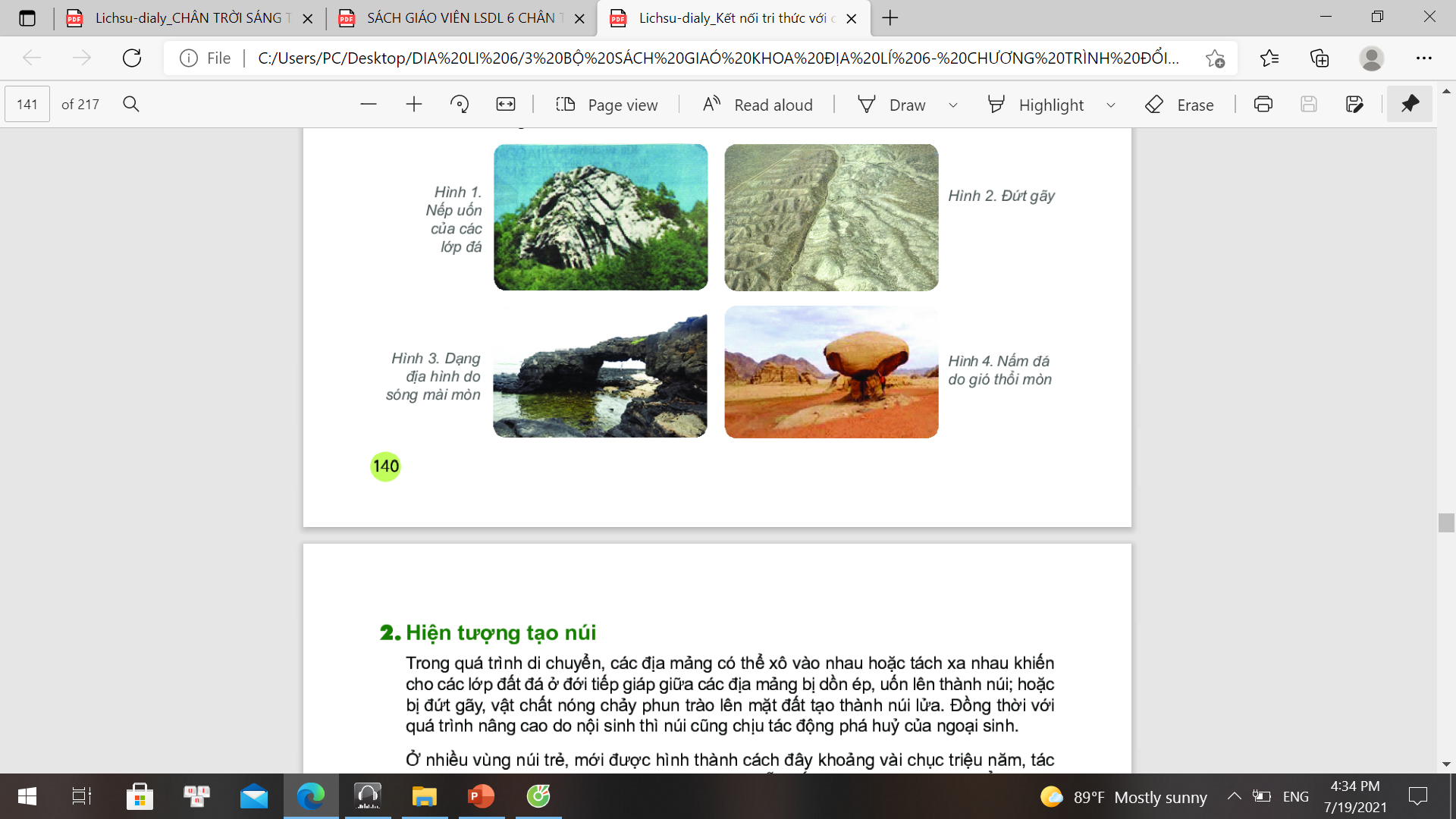 Hình 1. Nếp uốn của các lớp đất đá
Quá trình nội lực
Hình 3.Dạng địa hình do sóng mài mòn
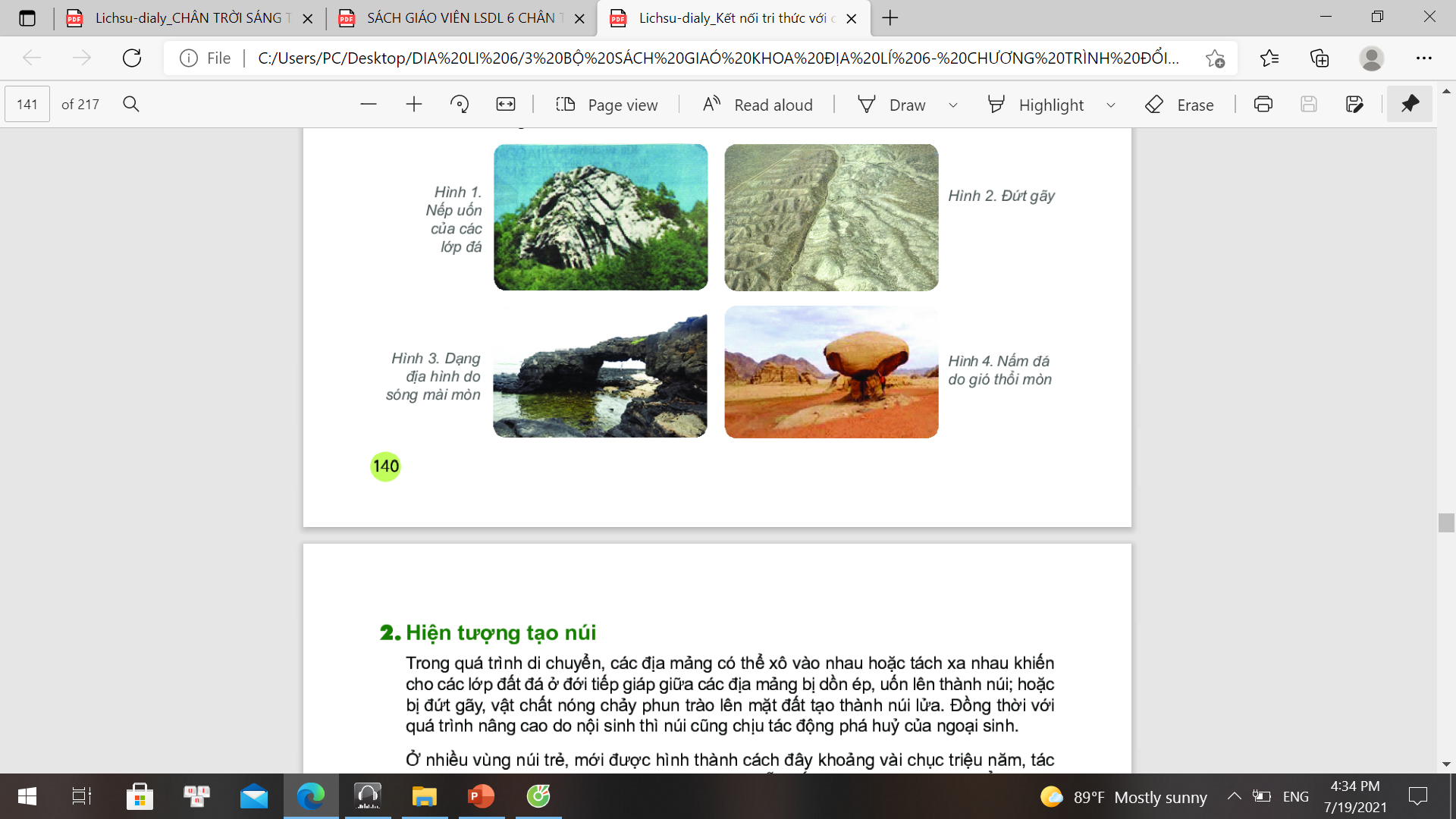 Hình 2. Đứt gãy
Hình 4. Nấm đá do gió thổi mòn
Quá trình ngoại lực
TIẾT - BÀI 11. QUÁ TRÌNH NỘI SINH VÀ QUÁ TRÌNH NGOẠI SINH. 
HIỆN TƯỢNG TẠO NÚI
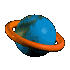 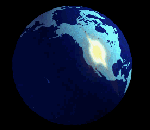    
1. Quá trình nội sinh và ngoại sinh
a. Quá trình nội sinh
 Là các quá trình xảy ra trong lòng đất.

Làm di chuyển các mảng kiến tạo, nén ép các lớp đất đá, làm cho chúng bị uốn nếp, đứt gẫy.
- Đẩy vật chất nóng chảy ở dưới sâu ra ngoài mặt đất, tạo thành núi lửa, động đất
b. Quá trình ngoại sinh
 Là quá trình xảy ra ở bên ngoại, trên bề mặt Trái Đất.

- Có xu hướng phá vỡ, san bằng địa hình, tạo nên các dạng địa hình mới.
Là các quá trình xảy ra trong lòng Trái Đất
TIẾT - BÀI 11. QUÁ TRÌNH NỘI SINH VÀ QUÁ TRÌNH NGOẠI SINH. 
HIỆN TƯỢNG TẠO NÚI
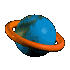 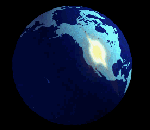    
Nội sinh
Quá trình nội sinh và ngoại sinh xảy ra đồng thời, đối lập nhau, tạo nên địa hình bề mặt Trái Đất.
Ngoại sinh
Là các quá trình xảy ra bên ngoài, trên bề mặt 
Trái Đất
TIẾT - BÀI 11. QUÁ TRÌNH NỘI SINH VÀ QUÁ TRÌNH NGOẠI SINH. 
HIỆN TƯỢNG TẠO NÚI
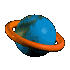 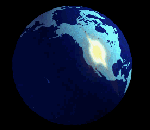    
2. Hiện tượng tạo núi
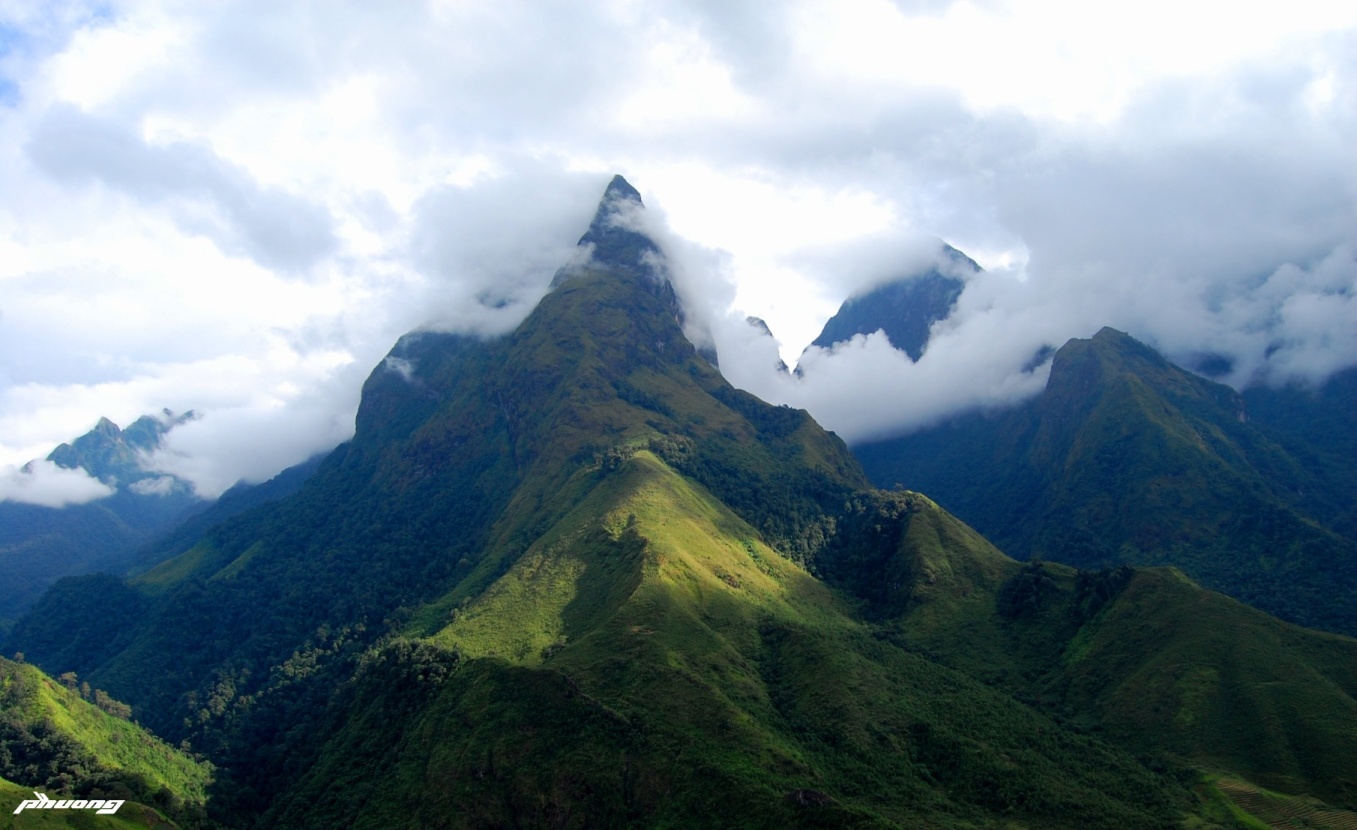 Khai thác thông tin mục 2; H.5 SGK, cho biết núi được hình thành do những nguyên nhân nào?
Đỉnh Phan-xi-păng trên dãy Hoàng Liên Sơn, Việt Nam
TIẾT - BÀI 11. QUÁ TRÌNH NỘI SINH VÀ QUÁ TRÌNH NGOẠI SINH. 
HIỆN TƯỢNG TẠO NÚI
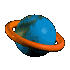 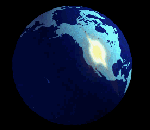    
2. Hiện tượng tạo núi
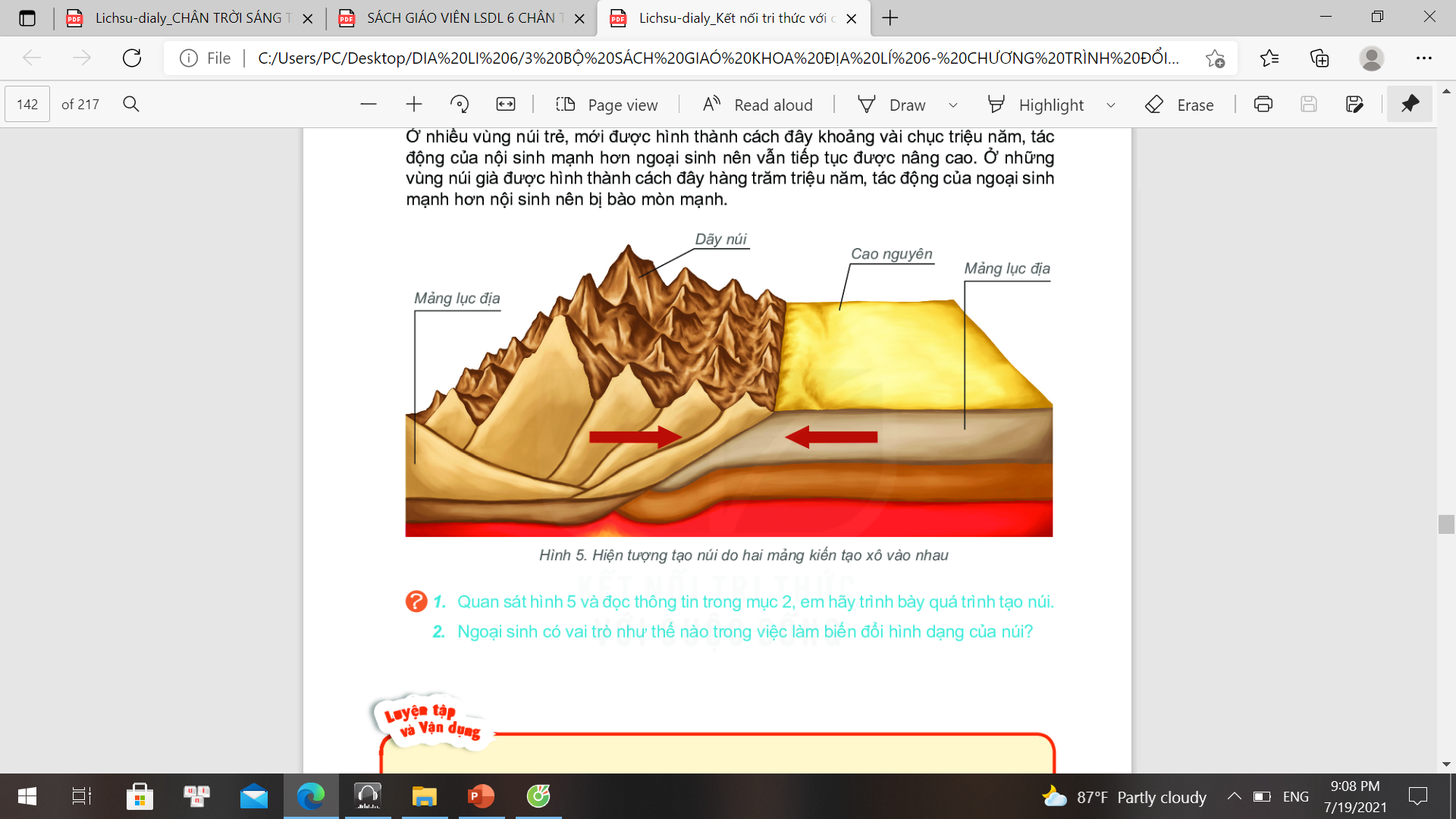 Mô tả hiện tượng tạo núi ở H.5.
Hai địa mảng xô vào nhau => các lớp đất đá ở đới tiếp giáp giữa các địa mảng bị dồn ép, uốn lên thành núi.
Quá trình nội sinh hay ngoại sinh là nguyên nhân chính của quá trình tạo núi?.
TIẾT - BÀI 11. QUÁ TRÌNH NỘI SINH VÀ QUÁ TRÌNH NGOẠI SINH. 
HIỆN TƯỢNG TẠO NÚI
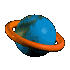 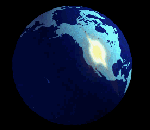    
2. Hiện tượng tạo núi
- Trong quá trình di chuyển, các địa mảng xô vào nhau hoặc tách xa nhau làm cho các lớp đất đá ở đới tiếp giáp giữa các địa mảng dồn ép, uốn lên thành núi.
- Nội lực là yếu tố chính trong quá trình tạo núi.
TIẾT - BÀI 11. QUÁ TRÌNH NỘI SINH VÀ QUÁ TRÌNH NGOẠI SINH. 
HIỆN TƯỢNG TẠO NÚI
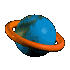 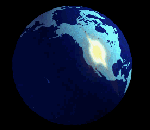    
2. Hiện tượng tạo núi
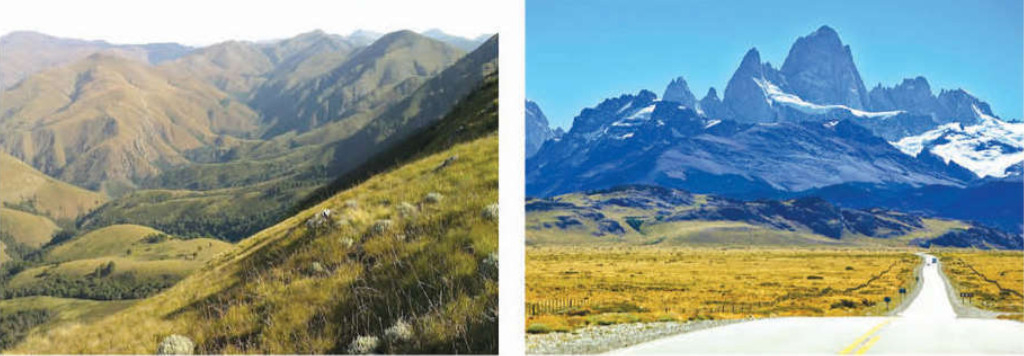 *Quan sát 2 hình dưới đây kết hợp thông tin mục 2 SGK hoàn thành bảng sau:
TIẾT - BÀI 11. QUÁ TRÌNH NỘI SINH VÀ QUÁ TRÌNH NGOẠI SINH. 
HIỆN TƯỢNG TẠO NÚI
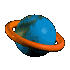 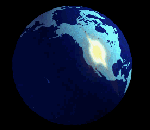    
2. Hiện tượng tạo núi
TIẾT - BÀI 11. QUÁ TRÌNH NỘI SINH VÀ QUÁ TRÌNH NGOẠI SINH. 
HIỆN TƯỢNG TẠO NÚI
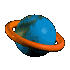 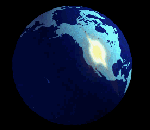    
2. Hiện tượng tạo núi
- Phân loại núi theo thời gian, chia ra:
+ Núi trẻ: hình thành cách đây vài chục triệu năm; tác động của quá trình nội sinh mạnh hơn nên tiếp tục được nâng cao.
+ Núi già: hình thành cách đây hàng trăm triệu năm; tác động của quá trình ngoại sinh mạnh hơn nên bị bào mòn mạnh.
TIẾT - BÀI 11. QUÁ TRÌNH NỘI SINH VÀ QUÁ TRÌNH NGOẠI SINH. 
HIỆN TƯỢNG TẠO NÚI
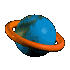 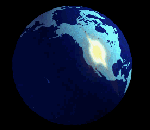    
LUYỆN TẬP
- Nội sinh: xảy ra trong lòng Trái Đất => địa hình trở nên gồ ghề.
- Ngoại sinh: xảy ra ở bên ngoài, trên bề mặt Trái Đất => san bằng địa hình.
Quá trình nội sinh và ngoại sinh
- Các địa mảng xô vào nhau hoặc tách xa nhau => núi.
 Phân loại núi theo độ cao: núi già và núi trẻ.
- Quá trình nội sinh là quá trình chính trong việc hình thành núi.
Hiện tượng tạo núi
.
Bài tập: Em hãy ghép nối các ô bên trái với các ô bên phải cho phù hợp.
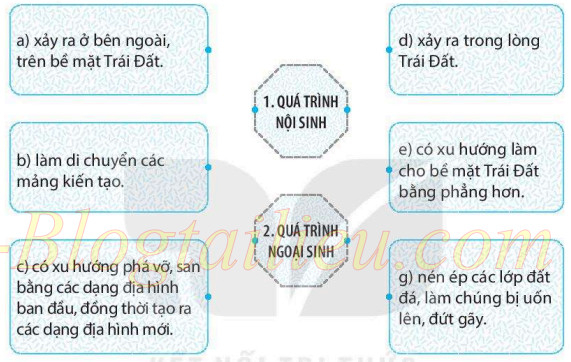 Quá trình nội sinh: 
b, d, g
2. Quá trình ngoại sinh: 
a, c, e
.
Bài tập: Em hãy ghép nối các ô bên trái với các ô bên phải cho phù hợp.
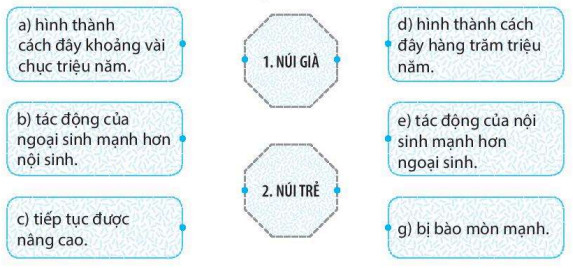 Núi  già: 
b, d, g
2. Núi trẻ:
 a, c, e
VỀ NHÀ
1
Học và làm bài tập đầy đủ
2
Giải thích được hiện tượng tạo núi; phân biệt được núi già, núi trẻ.
3
Chuẩn bị trước bài 12: Núi lửa và động đất